Introduction à la Programmation Réactive
Jérémie Courbis & Luc Murat
Introduction
LA REVOLUTION REACTIVE

 avec l’API ReactiveX
FRONTEND

Manipuler les évènements de l’IHM et les réponses des API
CROSS-PLATFORM

 Java, Scala, C#, C++, Clojure, JavaScript, Python, Groovy, JRuby, ...
BACKEND

Exploiter la concurrence côté serveur sans se soucier de l’implémentation
[Speaker Notes: Nouveau modèle de pensée
Objectif : apercu api + démontrer puissance exemples]
Présentation de ReactiveX
Flux
ReactiveX est une API pour la programmation asynchrone avec des flux observables :
Flux : Séquence de données disponibles au fils du temps.
Données : Données brutes : Number, String, Object, …
Asynchrones : Permet de continuer l'exécution du programme sans attendre la réponse.
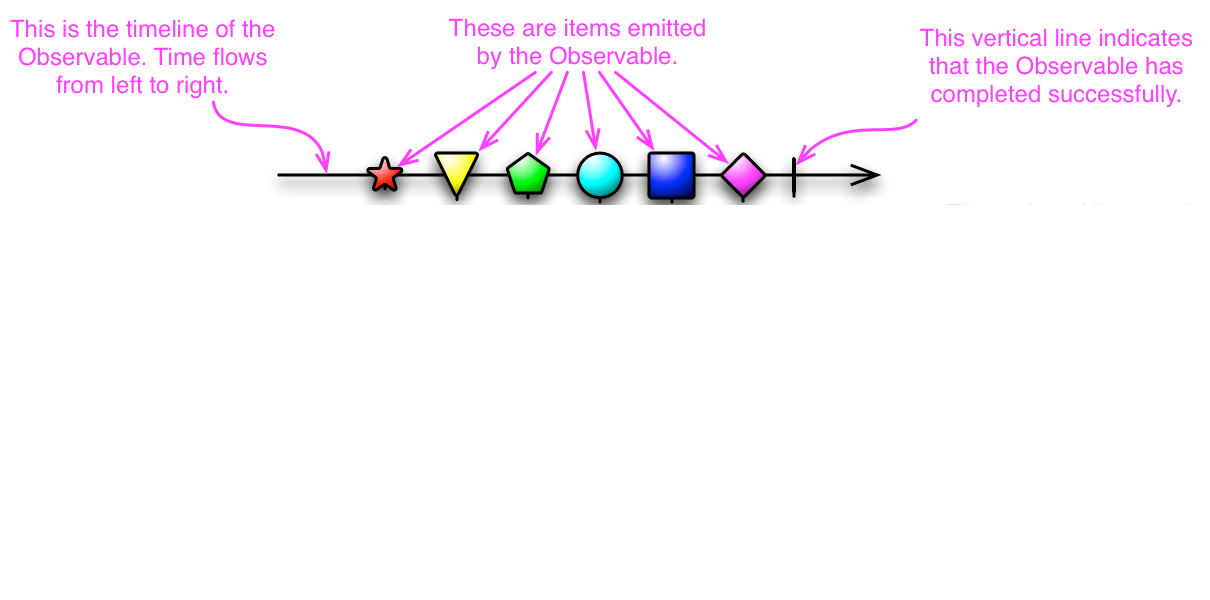 ReactiveX
Créer

Créer facilement des flux de données.
Combiner

Transformer et Combiner des flux à l’aide d’opérateur
Souscrire

Souscrire aux flux pour faire des effets de bord.
ReactiveX est la combinaison des meilleures idées de la Programmation fonctionnelle, du pattern Observer, et du pattern Iterator
Programmation Fonctionnelle
Procédure : 
L’exécution de la procédure peut avoir des effets de bord
Le résultat de sortie (output) n’a pas de lien direct avec les paramètres d’entrées (input)
L’ordre d’exécution des procédures à une importance

Fonction pure :
Ne doit pas avoir d’effet de bord
Doit dépendre uniquement des paramètres d’entrées de la fonction (input)
Retourne toujours le même résultat (output)
L’ordre d’évaluation est généralement sans importance

La programmation fonctionnelle consiste à utiliser uniquement des fonctions pures
Observable et Observer
Observable : 
Un flux qui émet des éléments.
On peut enregistrer des observers sur ce flux 
L’observable notifie les observers

Observer : fournit 3 méthodes de callback qui sont appelées par l’observable.
Next(): Appelée lorsqu’un élément est émis
Completed(): Appelée lorsque le flux est terminé
Error(): Appelée lorsqu’une erreur se produit
Observable Chaud ou Froid
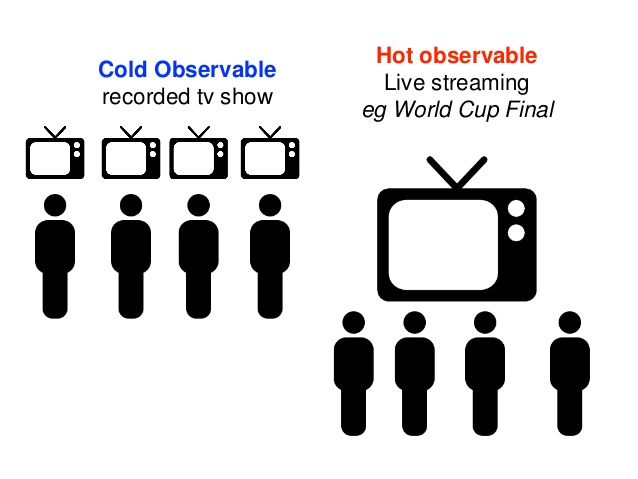 Un observable “Chaud” :
N’attend pas qu’un observer se connecte pour émettre
A la connexion, l’observer reçoit uniquement les nouveaux événements
Les valeurs sont partagées entre tous les observers
Exemple: Événements de l’IHM

Un observable “Froid” :
Attend qu’un observer se connecte pour émettre
Les valeurs ne sont pas partagées entre les observers
Exemple: Une requête HTTP
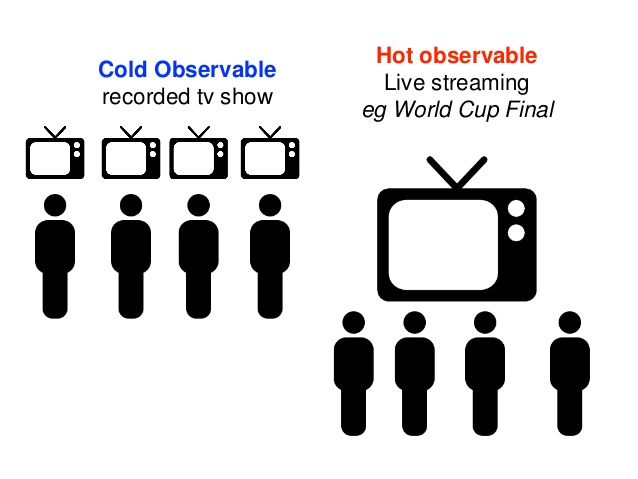 Similarité avec les Itérateurs
Itérateur (synchrone)
- Permet de parcourir une liste de données
Observable (asynchrone)
- Permet de parcourir un flux de données
Envoie des valeurs au
Récupère des valeurs du
Producteur
Producteur
Consommateur
Consommateur
L’observable permet de faire la même chose qu’un itérateur 
Récupérer l’élément suivant
Savoir s’il reste des éléments
Savoir s’il y a des erreurs
En revanche, l’observable manipule des données asynchrones
Les opérateurs
Les opérateurs retournent toujours un nouvel Observable/Flux.
Les opérateurs prennent en paramètre une fonction pure.
Ils peuvent être utilisés les un après les autres, comme une chaine.
Presque 100 opérateurs différents.
Il est possible de créer nos propres opérateurs

Permet de manipuler les flux comme des Itérateurs.
Itérable
getDataAsArray()
  .filter(data => data > 10)
  .map(data => data + “transformed")
  .forEach(data => console.log(data))
Observable
getDataAsObservable()
  .filter(data => data > 10)
  .map(data => data + “transformed")
  .subscribe(data => console.log(data))
Pourquoi utiliser ReactiveX
Les observables comblent un manque dans l’accès à plusieurs éléments asynchrones
Il peut aussi remplacer les autres types de données
Il permet d’avoir une API unique, quel que soit le type de donnée manipulé
Un observable peut-être synchrone ou asynchrone
Pourquoi utiliser ReactiveX
Rendre le code source : 
Plus concis (API de haut niveau)
Plus lisible
Plus prévisible (moins sujet au bug)
Facilite la gestion des événements asynchrones
Simplifier la gestion des erreurs
Les observables peuvent être modifiés et réutilisés sans craindre de casser l’existant
Permet de s’abstraire de l’implémentation de la concurrence
Un thread-pool
Event Loops
Non-blocking I/O
Les opérateurs
Opérateurs par catégories
Création
Créer des flux
FROM 
Convertir une type de donnée en un flux
Créer des flux
INTERVAL 
Création d’un flux d’entiers
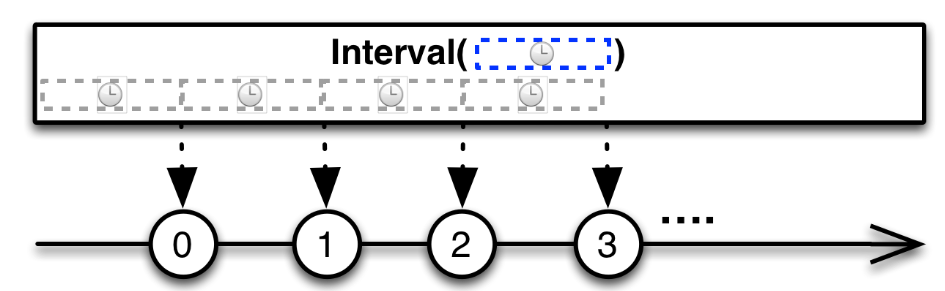 Opérateurs par catégories
Transformation
Création
Transformer un flux
MAP 
Transformer les valeurs émises
Transformer un flux
FlatMap
Transforme un élément en flux
.
Opérateurs par catégories
Transformation
Création
Filtre
Filtrer un flux
FILTER
Travailler uniquement avec les bonnes valeurs
Filtrer un flux
DISTINCT
Ignore les valeurs identiques
Filtrer un flux
SKIP
Ignore une partie d’un flux
Filtrer un flux
DEBOUNCE
Gère la surcharge de flux
Opérateurs par catégories
Transformation
Création
Combinaison
Filtre
Combiner des flux
MERGE
Fusionne des flux
Combiner des flux
CombineLatest
Combiner des flux
Opérateurs par catégories
Transformation
Création
Combinaison
Filtre
Gestion des erreurs
Utilitaire
Utilitaire de flux
SubscribeOn
Définit sur quel Thread s’exécutera le flux
Subscribe
Permet de recevoir les éléments émis par le flux
Exemple FRONTEND
Exemple Frontend
Objectif : Utiliser la programmation réactive dans un exemple réaliste


Use Case: Actualiser les données d’un tableau à partir des appels serveurs, des tris sur les colonnes et des filtres dynamiques.


Outils : Utilisation des « marbles diagrams » pour représenter le fonctionnement de l’écran
Exemple Frontend
Filtre supplémentaire
Zone de recherche
Tri modifiable
Actualiser les données
Exemple Frontend
Clic sur le bouton actualiser
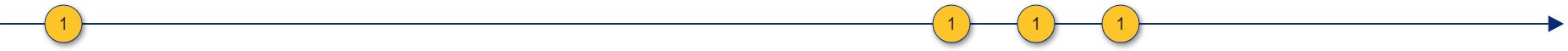 Demande de tri sur une colonne
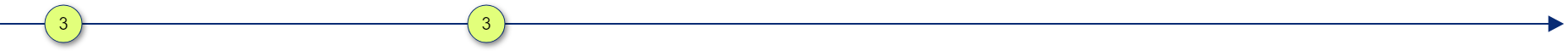 Modification du filtre de recherche
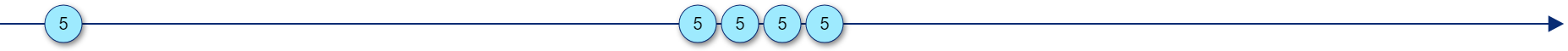 Exemple Frontend
Clic sur le bouton actualiser
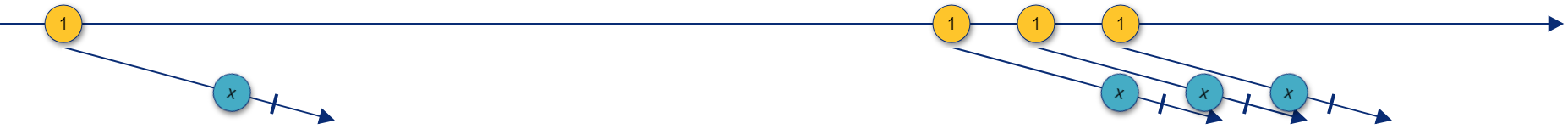 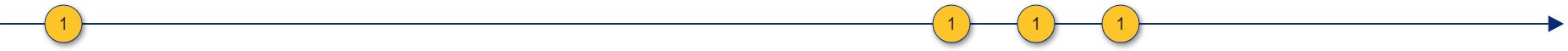 SwitchMap
FlatMap
Map
Données métier à afficher
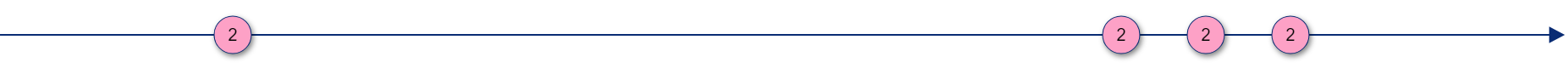 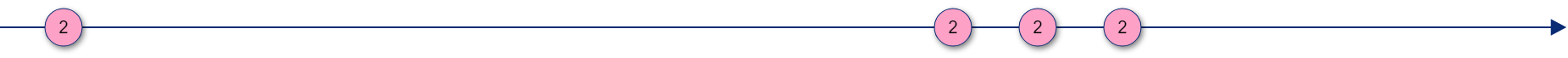 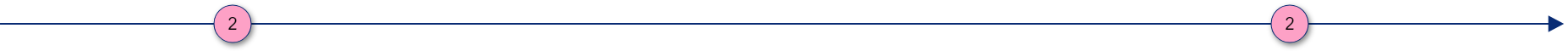 Exemple Frontend
Clic sur le bouton actualiser
Données métier brut
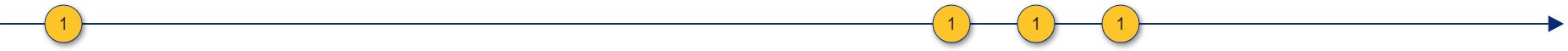 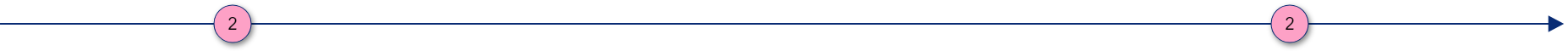 Demande de tri sur une colonne
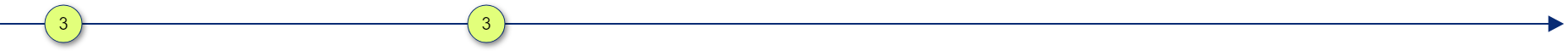 Modification du filtre de recherche
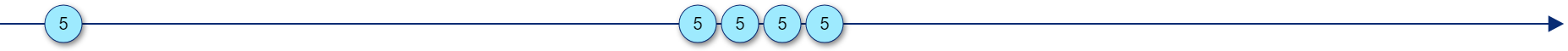 Exemple Frontend
Évènements clavier sur le filtre de recherche
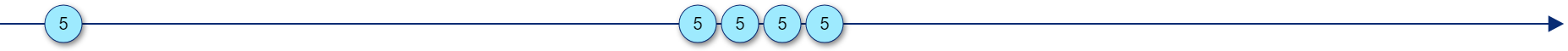 250 ms
250 ms
Debounce(250)
Évènements clavier filtre de recherche après filtrage
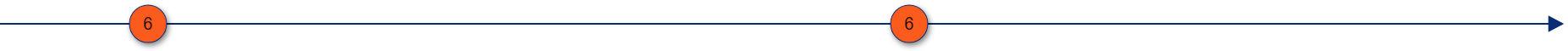 Exemple Frontend
Données métier brut
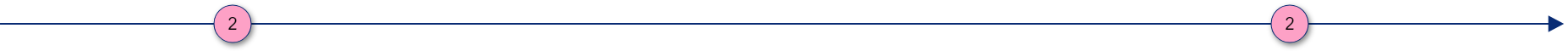 Demande de tri sur une colonne
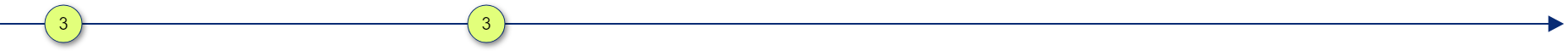 Modification du filtre de recherche
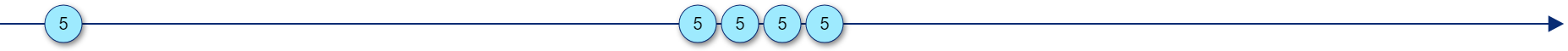 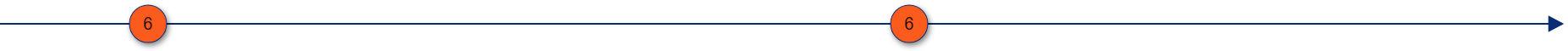 Exemple Frontend
Données métier brut
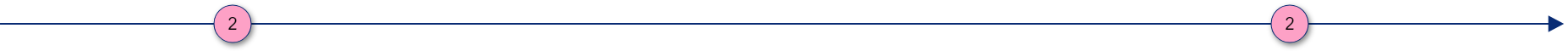 Demande de tri sur une colonne
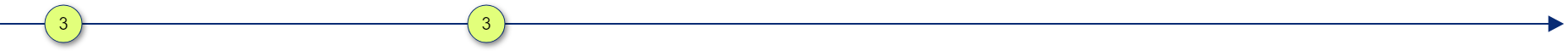 CombineLatest
Données métier triées
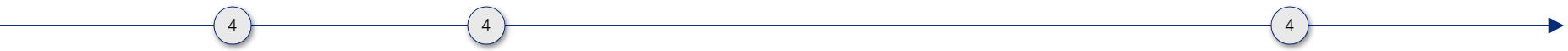 Filtre de recherche
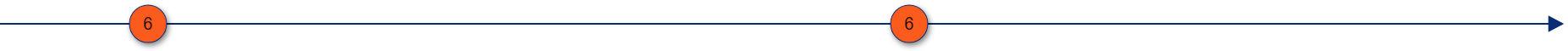 CombineLatest
Données métier          triées et filtrées
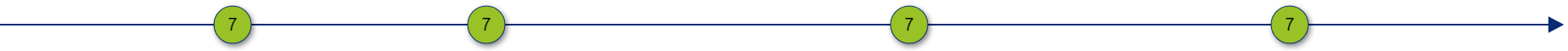 Exemple Frontend
Clic sur le bouton actualiser
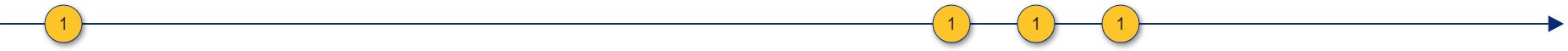 Demande de tri sur une colonne
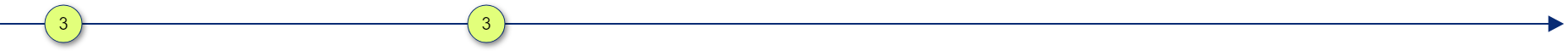 Modification du filtre de recherche
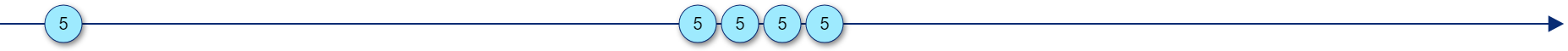 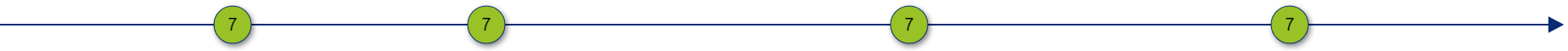 Nouvel observable qui contient les données métier triées et filtrées
Exemple BACKEND
Exemple Backend
Objectif : Utiliser la programmation réactive pour mettre en évidence la gestion de la concurrence

Use Case: Manipuler un fichier Excel

Outils : Utilisation des opérateurs en RxJava
Exemple Backend RXJava
workbooksObservable(excelPath)
        
                .flatMap(workbook -> Observable.from(workbook::sheetIterator))
                
                .filter(sheet -> sheet.getSheetName().equalsIgnoreCase("Listing"))
                
                .flatMap(sheet -> Observable.from(sheet::rowIterator))
         
                .skip(1) 

                .map(row -> createUser(row)) 

                .filter(user -> !user.email.isEmpty())
                
                .subscribe(
                        user -> System.out.println(user.toString()), 
                        error -> System.err.println(error.getMessage())
                );
 Flux de Fichier excel
        
 Flux de Feuille excel
                
 Ignore les feuilles inutiles
                
 Flux de ligne excel       
         
 Ignore la première ligne (Header du fichier)
                
 On convertit les lignes en User
                
 On ignore les utilisateurs sans adresse email
              
  
on affiche les utilisateurs
on affiche les erreurs
Exemple Backend RXJava
workbooksObservable(excelPath)

                .subscribeOn(Schedulers.io())

                .flatMap(workbook -> Observable.from(workbook::sheetIterator))
                                
                .flatMap(sheet -> Observable.from(sheet::rowIterator))
         
                .map(row -> createUser(row)) 
                



                .subscribe(
                        user -> System.out.println(user.toString()), 
                        error -> System.err.println(error.getMessage())
                );
.blockingSubscribe(
                        user -> System.out.println(user.toString()), 
                        error -> System.err.println(error.getMessage())
                );
.flatMap(row -> Observable.just(row)
	  	         .subscribeOn(Schedulers.computation()) 
            		         .map(r -> createUser(r))
                );
 Exécute l’observable sur un autre thread (le Thread IO)
 Exécute l’observable sur un Pool de thread
 On retourne sur le thread principal pour le subscribe
Conclusion
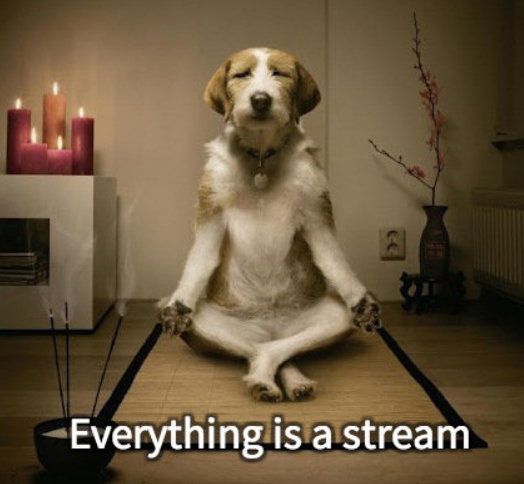 Merci de votre attention !
Ils utilisent ReactiveX
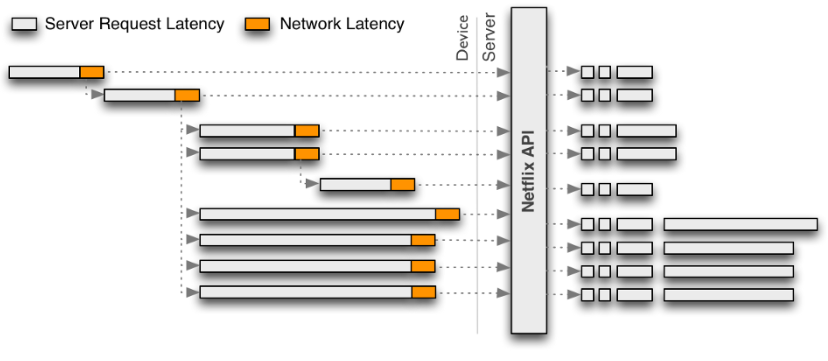 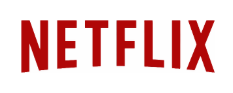 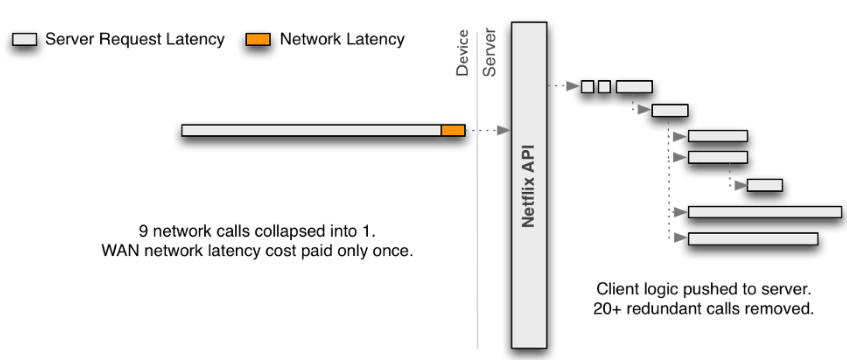 Merci de votre attention !